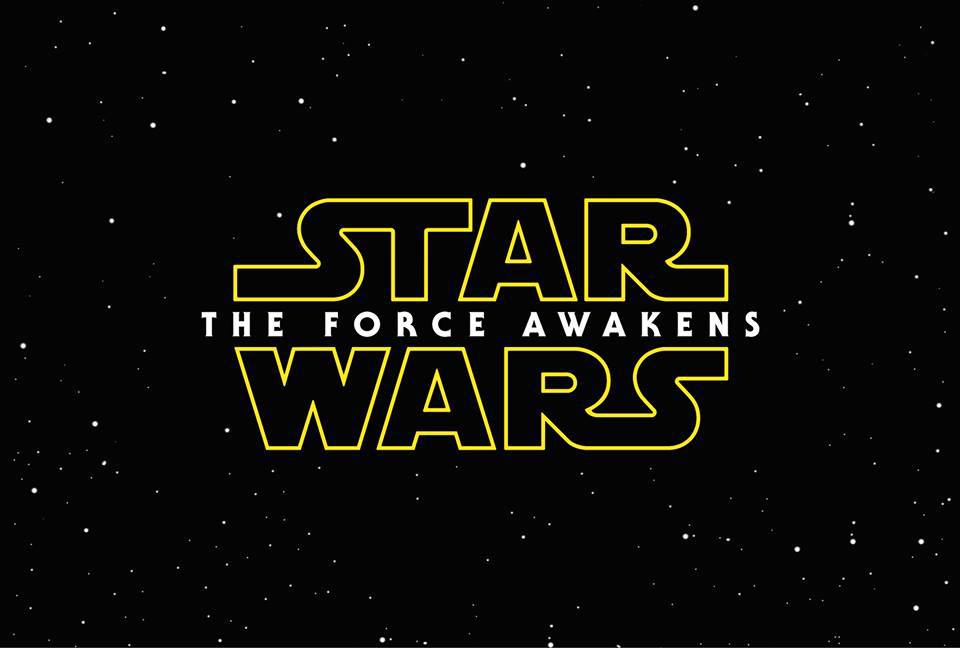 http://www.dan-dare.org/FreeFun/Games/More/StarWarsRogueSquadron.htm
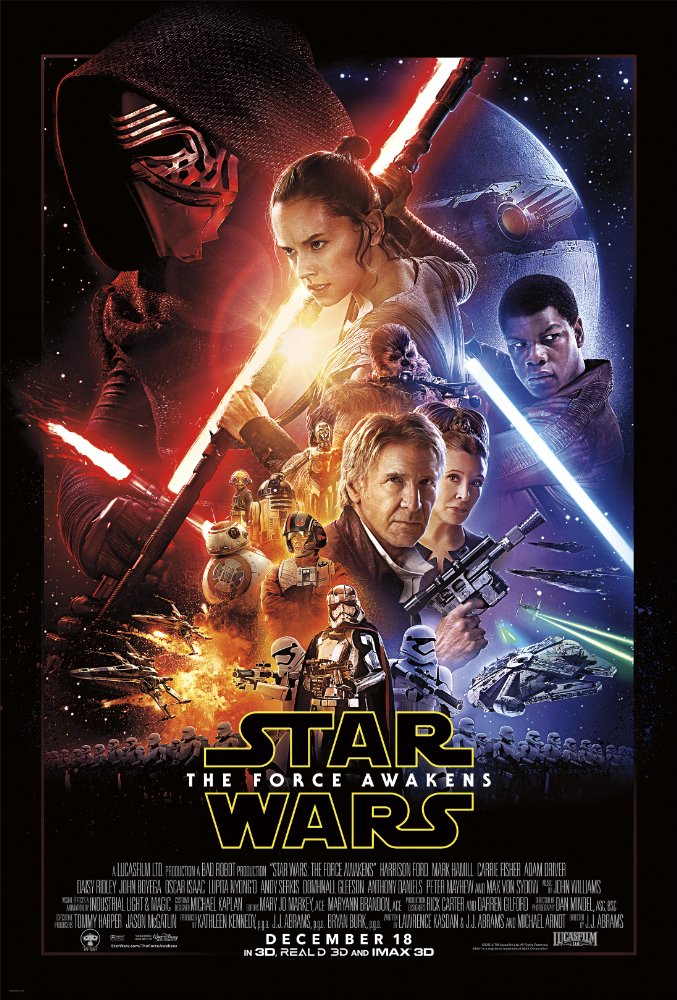 Have you watched this movie?
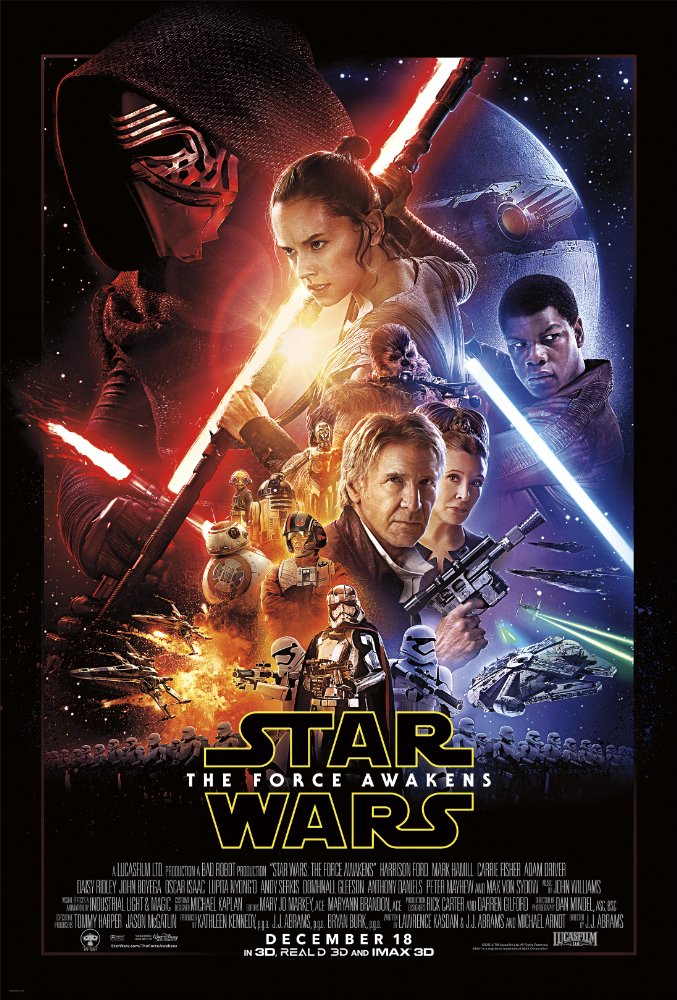 Do you like Star Wars? Why / Why not?
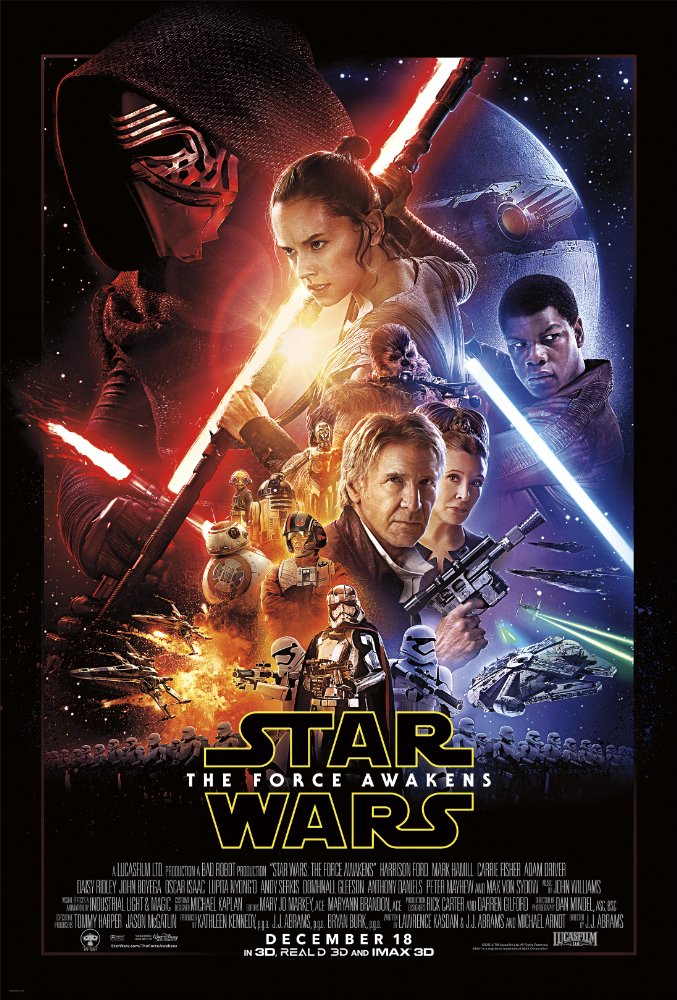 What do you see in the movie poster?
What is a movie trailer?
A short introduction about the movie.
Watch the movie trailer and answer the questions:
Who are the good guys? 

Who are the bad guys?

What is his job?
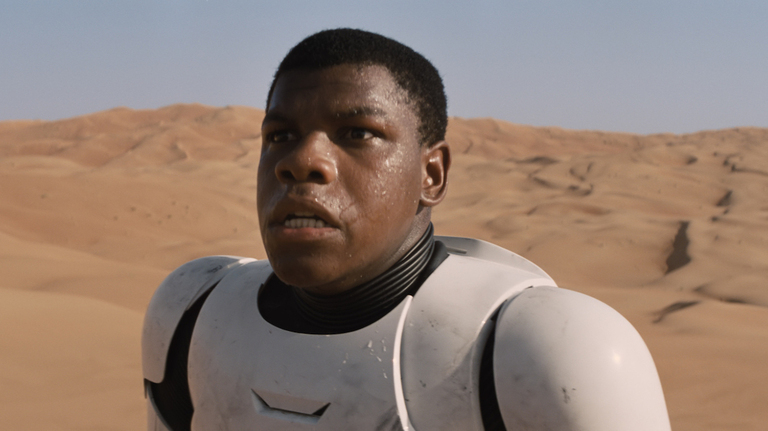 Star Wars:  The Force Awakens
https://www.youtube.com/watch?v=sGbxmsDFVnE
Watch the movie trailer and answer the questions:
Who are the good guys? 

Who are the bad guys?

What is his job?
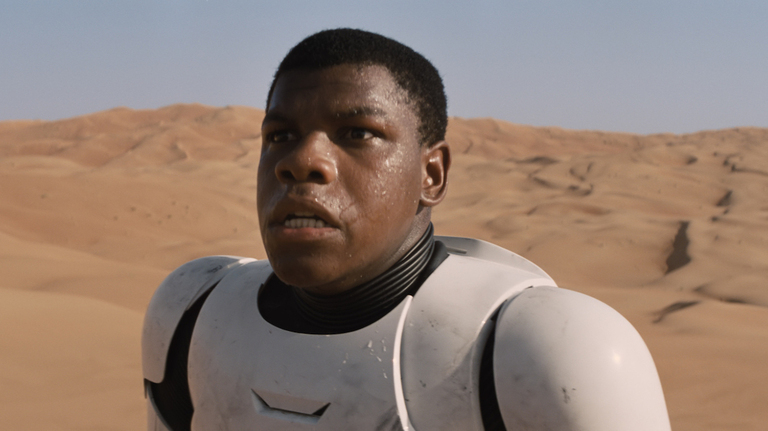 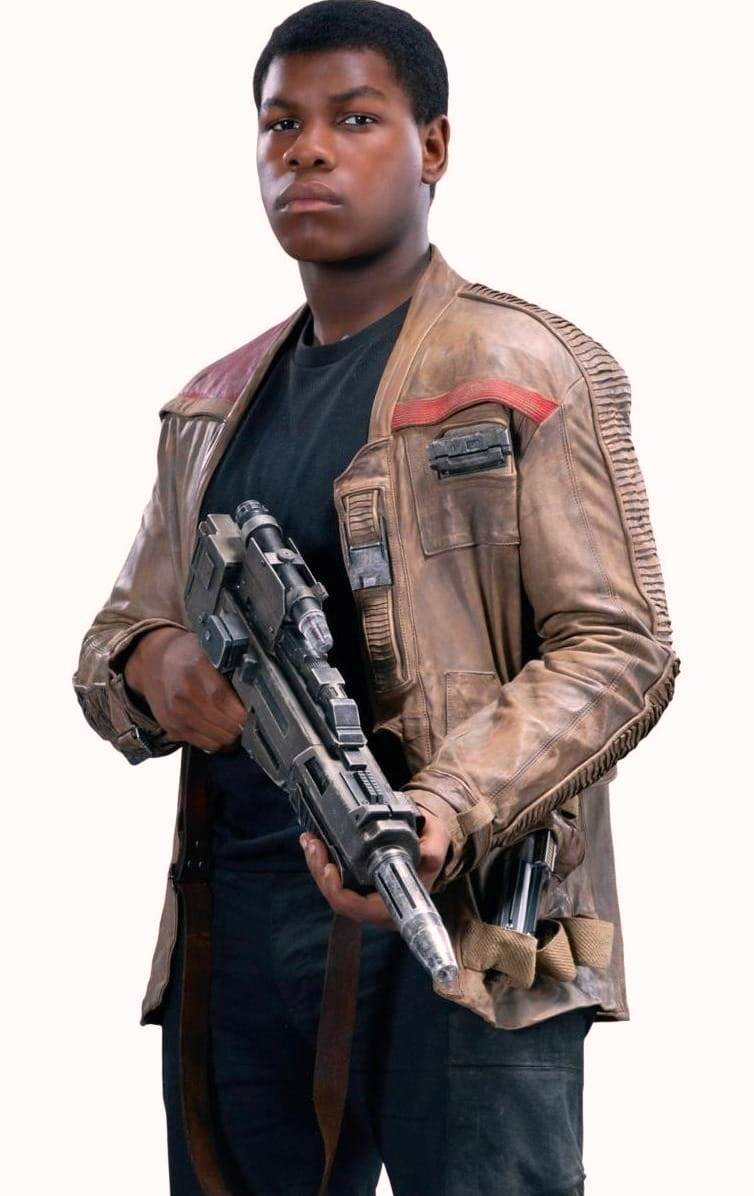 Finn
Finn was a Stormtrooper
His job was to fight for the dark side. 
Now he fights for the Jedi
Rogue One: A Star Wars Story
https://www.youtube.com/watch?v=frdj1zb9sMY
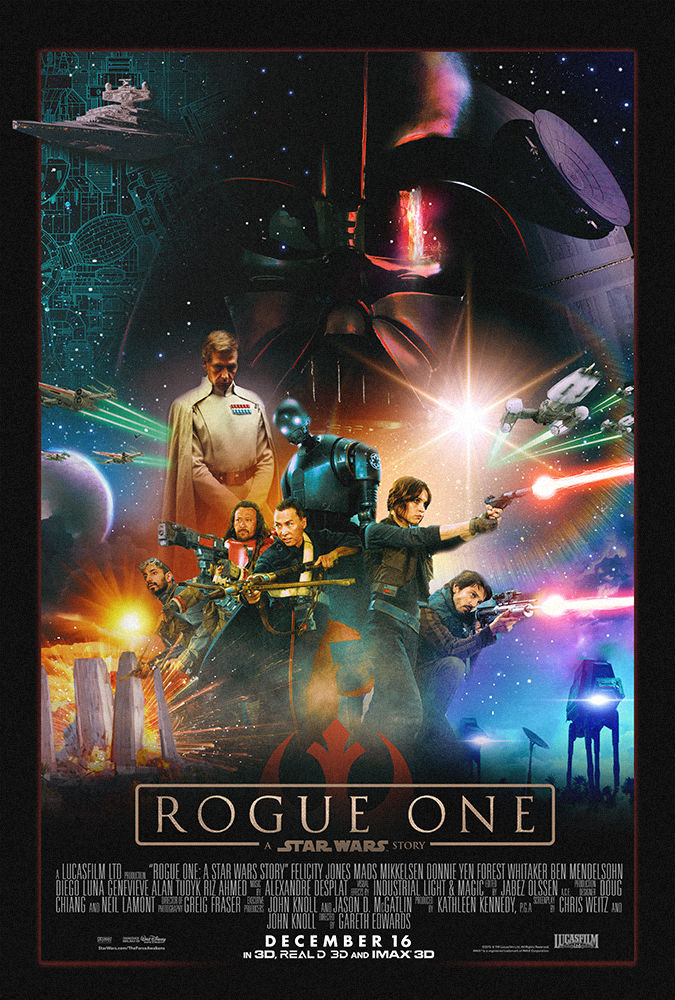 Parts of a Movie Poster
Title
Day
Actor Names
Picture about the movie
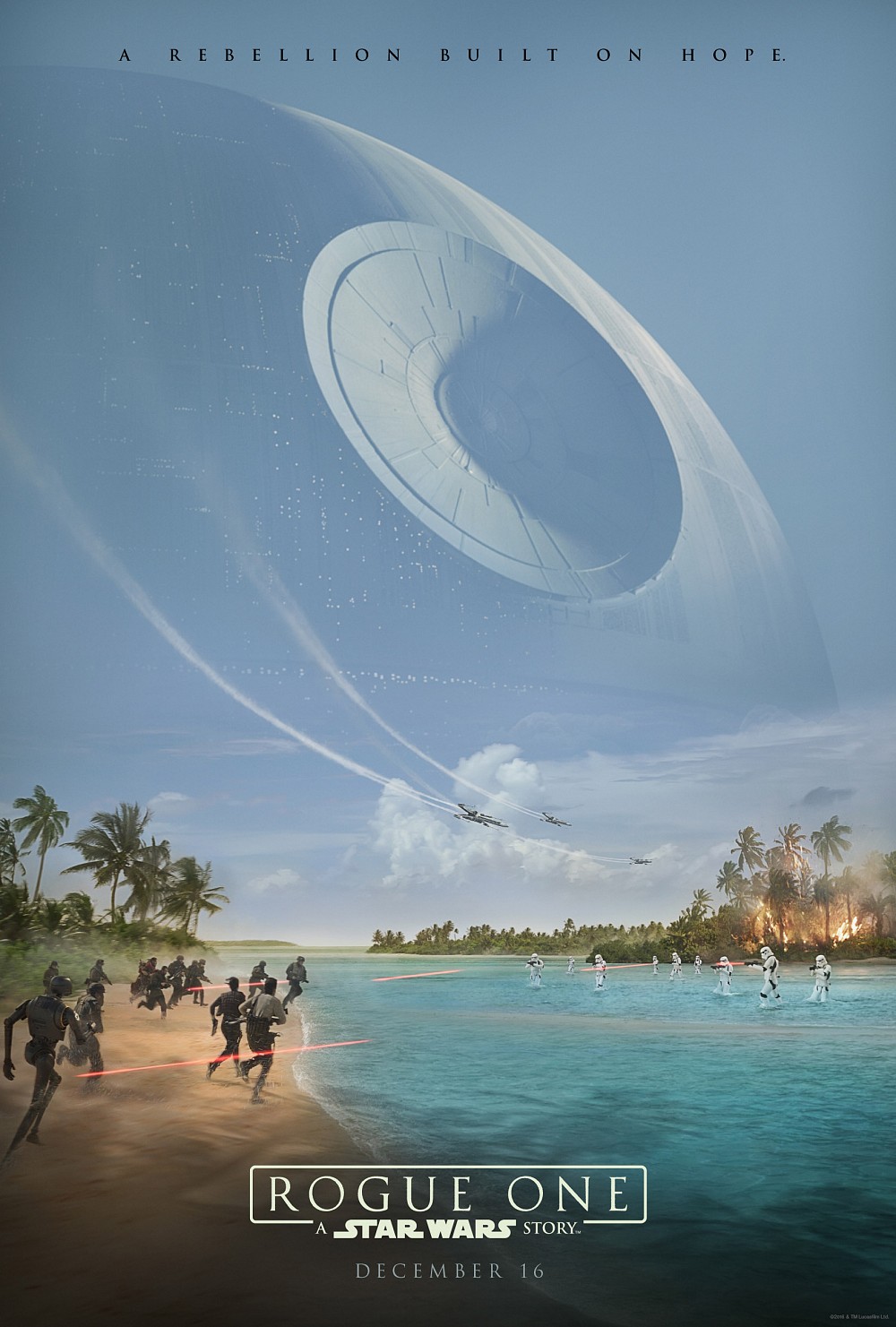 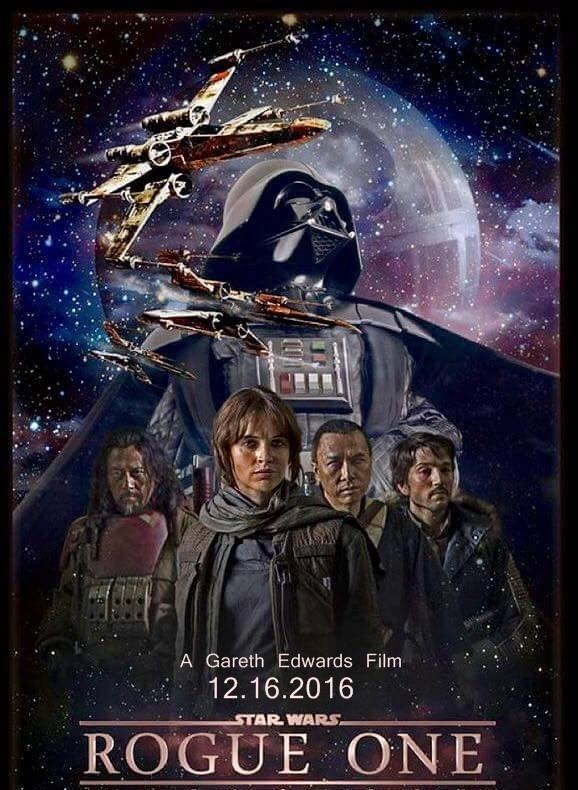 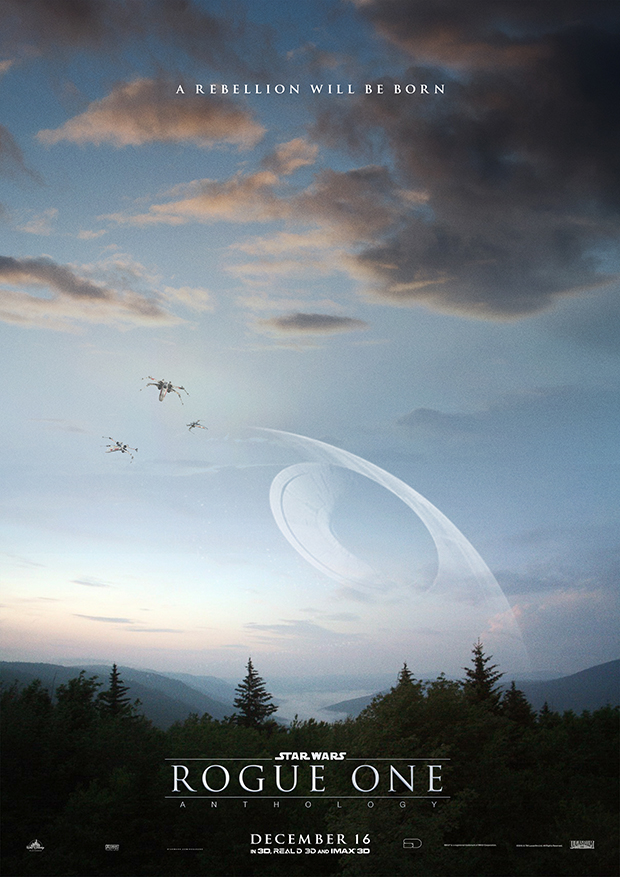 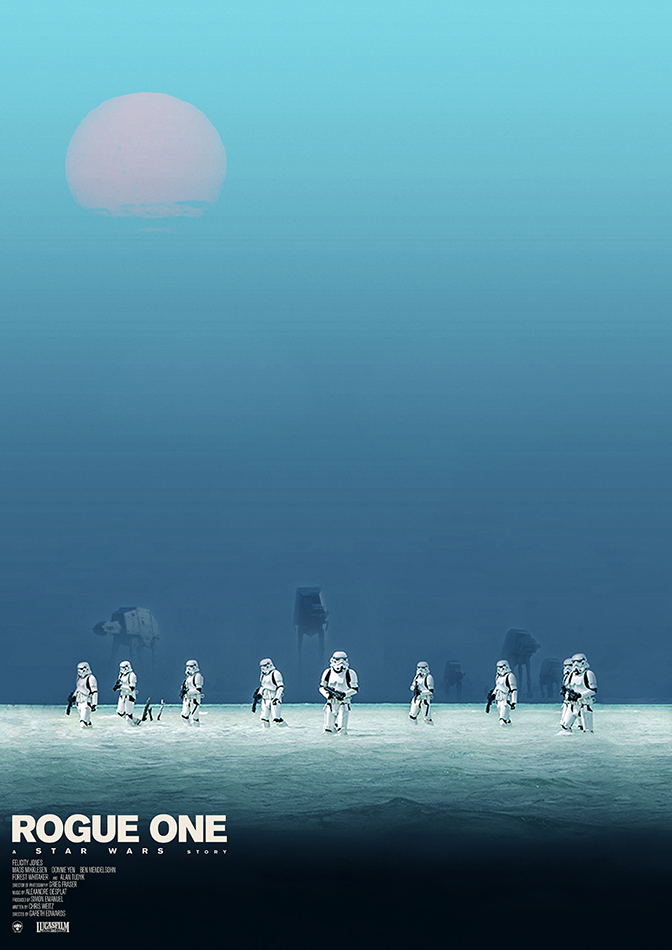 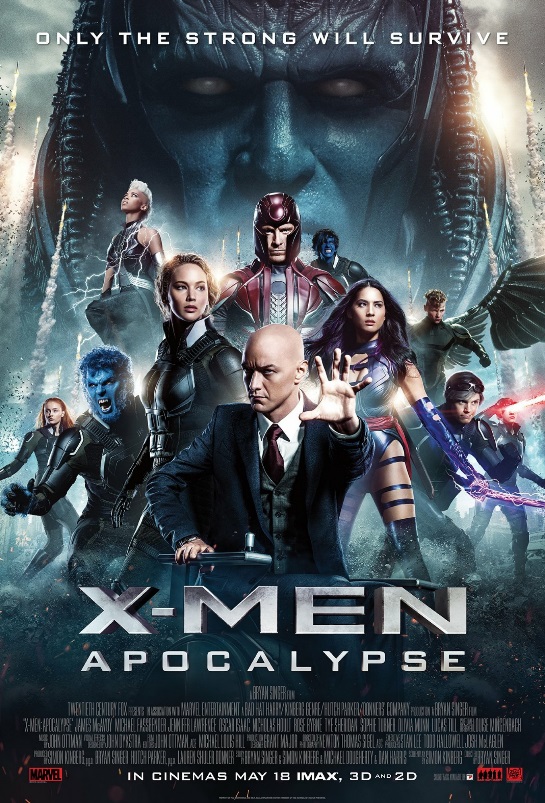 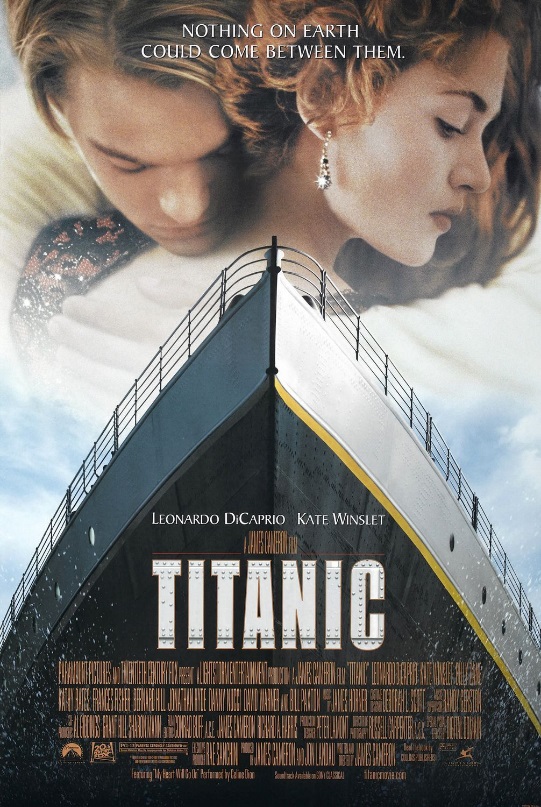 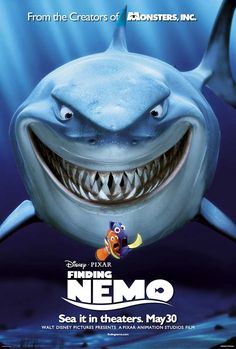 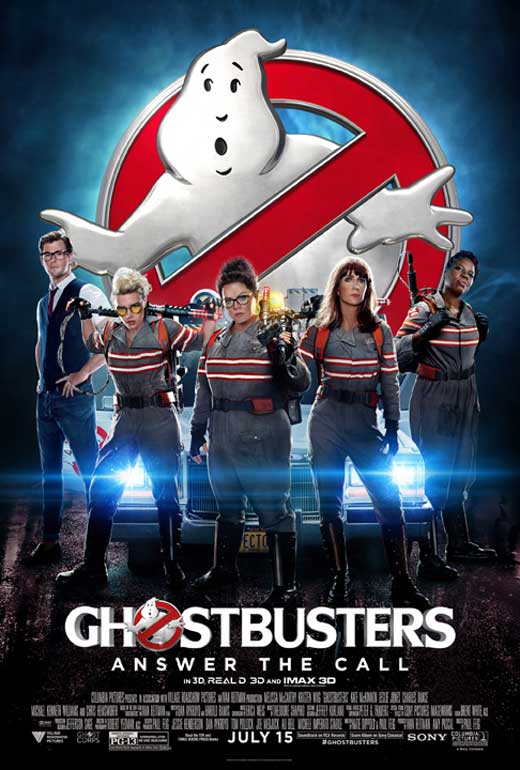 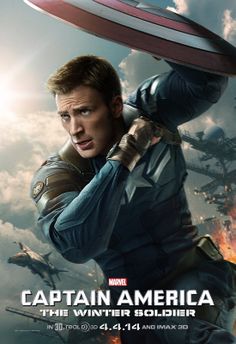 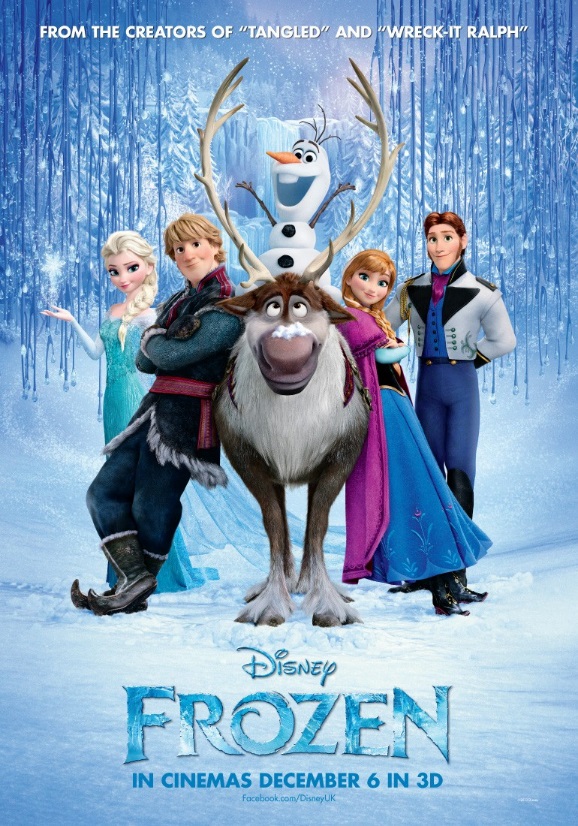 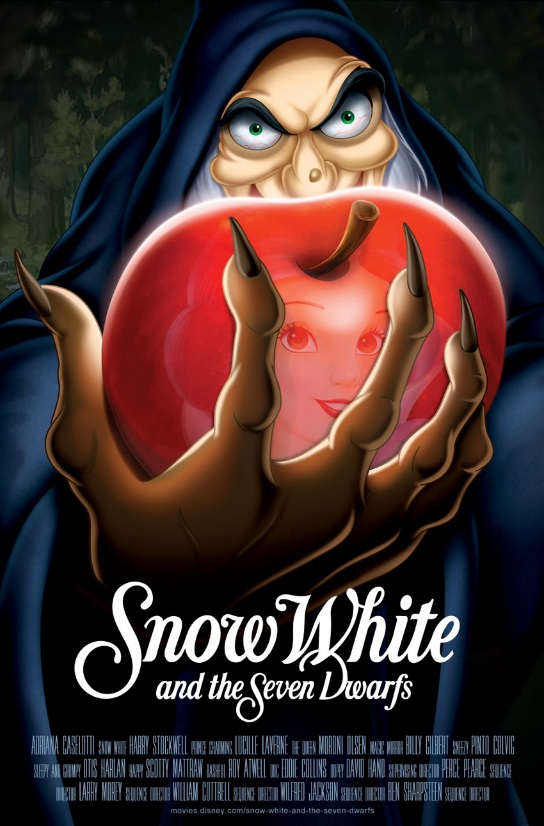 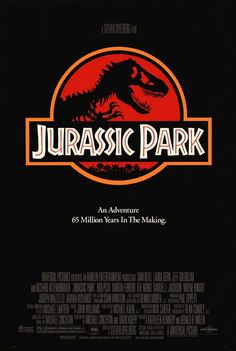 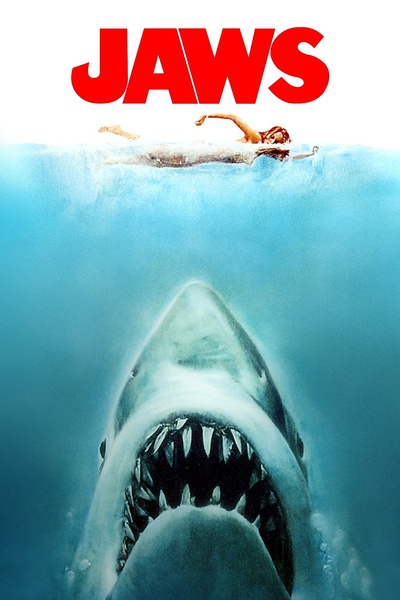 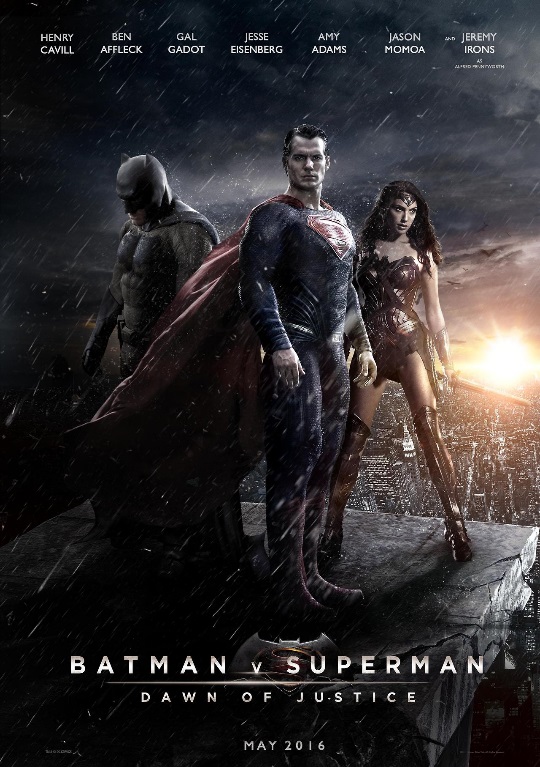 Make your own poster
Title
Day
Actor Names
Picture about the movie
How to draw a Stormtrooper
https://www.youtube.com/watch?v=_ANSihNbTJo (17 minutes)

https://www.youtube.com/watch?v=NaQh3vHOTHg (9 minutes)